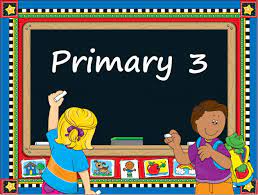 OUR JOURNEY IN PRIMARY 3
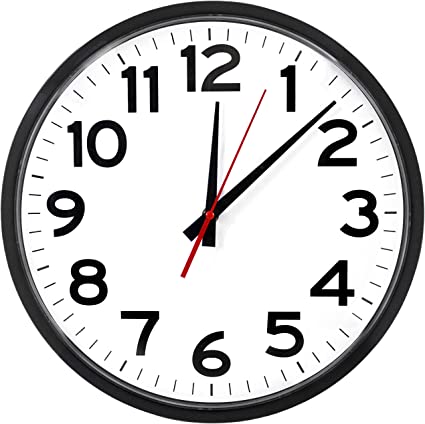 The School Day
What does my child need?
Wellington Boots
Backpack            Plimsolls
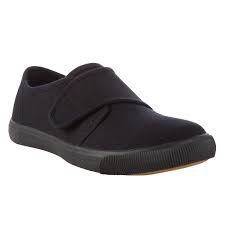 School Dinners
School dinners are booked online using the School Money App

Dinners should be booked by Sunday night
We are a healthy eating school
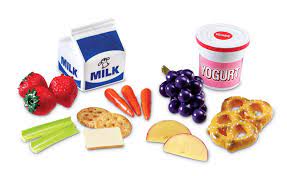 Healthy Eating Policy (Website)
SNACK
1 or 2 healthy items for snack
Fruit & vegetables, yoghurt, crackers, breads, plain biscuits etc
No crisps/chocolate 
Water/milk 
Snack/packed lunch inspiration on the school website
Communication
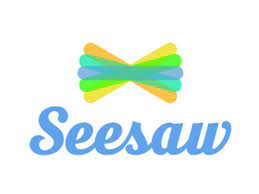 Seesaw

Parent – teacher consultations

Open door policy

Book an appointment via Seesaw/school office 

End of year progress report 

School website
After School ActivitiesAll information for clubs sent via Seesaw
Sportstopia – multi-sports, football & dance
Ready for Anything (resilience building)
Clay Crazy
Play/Art Therapy 
Lego Club
Counselling
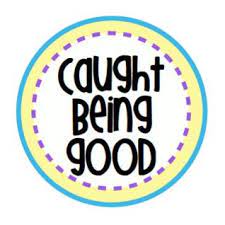 Positive Behaviour Policy available on our school website
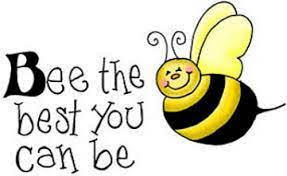 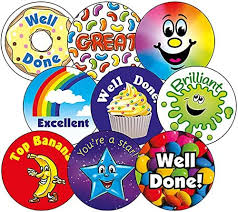 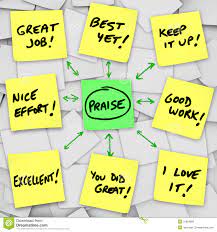 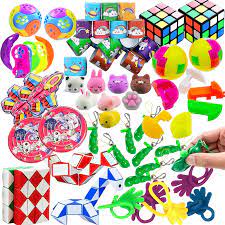 Emotional Health and Wellbeing
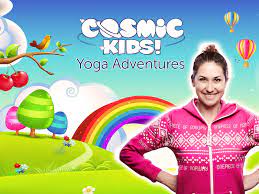 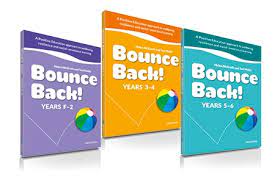 Various strategies in place to support your child’s emotional health and wellbeing
Happy Healthy Minds
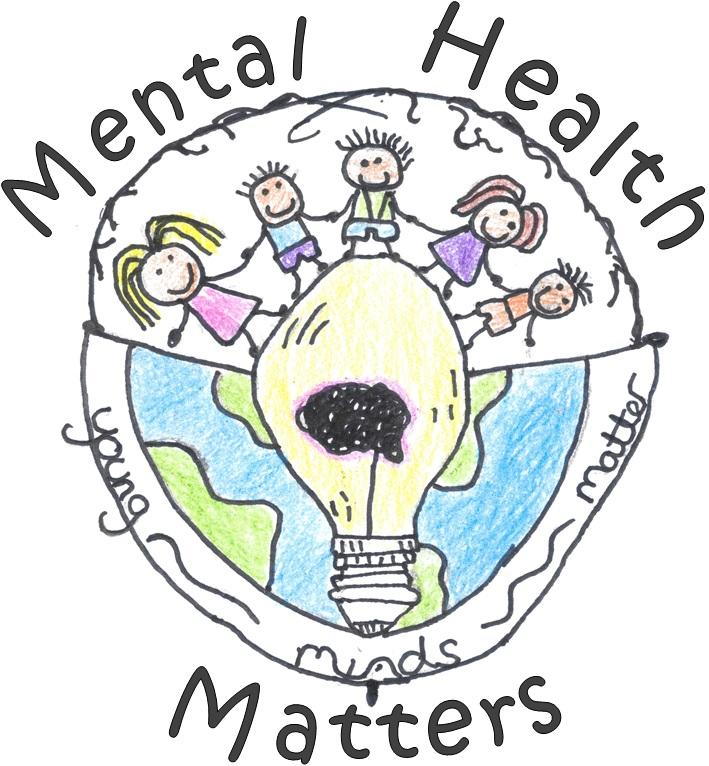 HOMEWORK
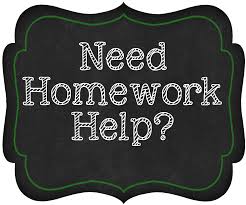 P3 Homework Day by DayMonday (new homework set) – written Literacy, reading, spellings, Maths factsTuesday – written Numeracy, reading, spellings, Maths factsWednesday – Seesaw Class activity, reading, spellings, Maths factsThursday (homework returned) – online reading, Mathletics, revision for test
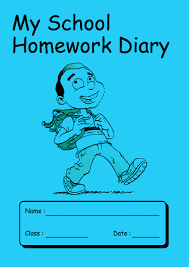 Literacy
Reading 
Reading strategies 
Fiction/non-fiction 
Guided, shared and paired reading 
Comprehension skills 

Writing 
Promote independence 
Stories, poems, instructions, explanations etc
Accurate spelling 
Neat, well presented

Talking and Listening
    Show and Tell
    Play and Tell
    Presentations
PHONICS
Jolly Grammar
Our Primary 3 children will be following the ‘Jolly Grammar’ scheme. This is aimed at improving pupils’ spelling, punctuation and grammar. 
Weekly spellings based on the scheme are part of the children’s homework and are informally tested every Friday.
Additional information and resources for home use are available on the school website.
Tricky and Sight Words
SIGHT WORDS 
We teach the first 150 sight words to build pupils’ reading fluency
Sent home/links to the website 
TRICKY WORD SPELLINGS
We encourage accurate spelling of tricky words in independent writing
Tips and ideas will be sent home
Numeracy
Mental Maths
We encourage quick recall of number facts 
Number
Numbers to 100
Tens and units 
Money to one pound 
Counting patterns
Other Areas 
Time – o’clock, half past, quarter past
Measure – introducing standard units of measure (metre, kilogram, litre)
2D and 3D shapes 
Investigations
Problem-solving skills and strategies
(Thinking Skills and Personal Capabilities)
Mathletics 

We use lots of practical materials when teaching new concepts to aid understanding
The World Around Us
Topics
Myself – bones, taste and sight
Birds – garden birds, birds of prey and penguins 
Transport – transport through the ages, cars, aeroplanes, boats and the Titanic story
Minibeasts 
Countries 
Some of our topic sessions are taught through Forest school lessons/other outdoor learning opportunities
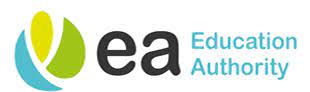 Exciting times for Dundela
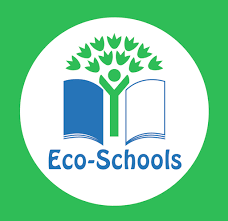 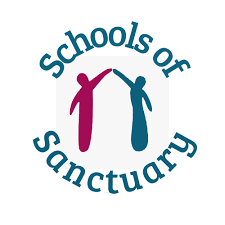 Thank you for coming along today!